Tubular reabsorption and tubular secretion
Type of Transport
Transcellular reabsorption
Primary active transport
Secondary active transport
Ion channel – passive transport

Paracellular reabsorption
Tubular Reabsorption
LUMEN
apical
basal
BLOOD
Reabsorption routes and transport mechanisms
Reabsorption routes
1- Paracellular reabsorption
Between adjacent tubule cells
Tight junction do not completely seal off interstitial fluid from tubule fluid
Passive

2- Transcellular reabsorption – through an individual cell
Primary active transport (ATP)
Sodium-potassium pumps in basolateral membrane only 
Secondary active transport (co-transport)
Symporters,  Antiporters (exchange)

Transport maximum (Tm)
Upper limit to transport a substance

Obligatory (Osmosis) vs. facultative (ADH) water reabsorption
Mechanisms of secondary active
transport
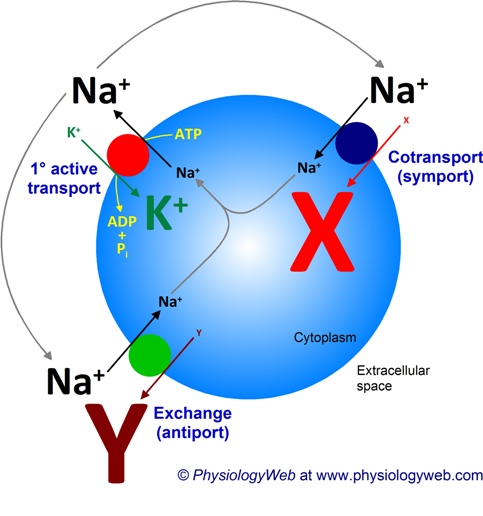 [Speaker Notes: In secondary active transport, the movement of a driving ion down an electrochemical gradient (entropic energy) is used to drive the uphill transport of another ion/molecule against a concentration or electrochemical gradient. 

Two types of secondary active transport processes exist: cotransport (also known as symport) and exchange (also known as antiport).]
Sodium reabsorption in proximal convoluted tubule (PCT)
65 -70% of filtered sodium is reabsorbed in PCT

Followed by water & chloride 

Sodium is important for the absorption of
Glucose
Amino acids
phosphates
NephronTubular Reabsorption
Na+ reabsorption
An active process 
Occurs on the basolateral membrane (Na+/K+ ATPase)
Na+ is pumped into the interstitial fluid
K+ is pumped into the tubular cell
Creates a Na+ gradient that can be utilized for 2ºry  active transport
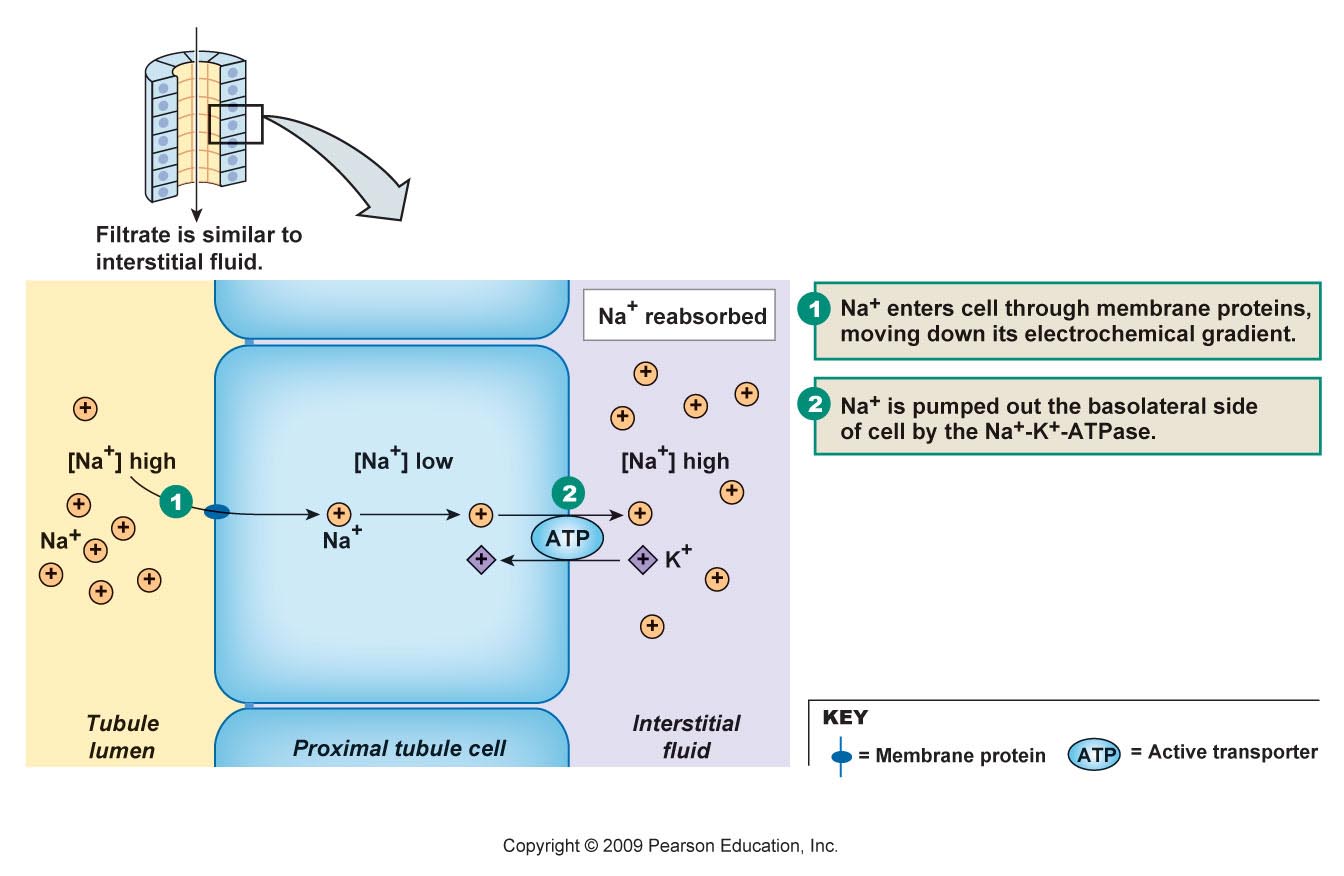 NephronTubular Reabsorption
Secondary Active Transport utilizing Na+ gradient 
(Sodium Symport)
Used for transporting:
Glucose, amino acids, ions, metabolites
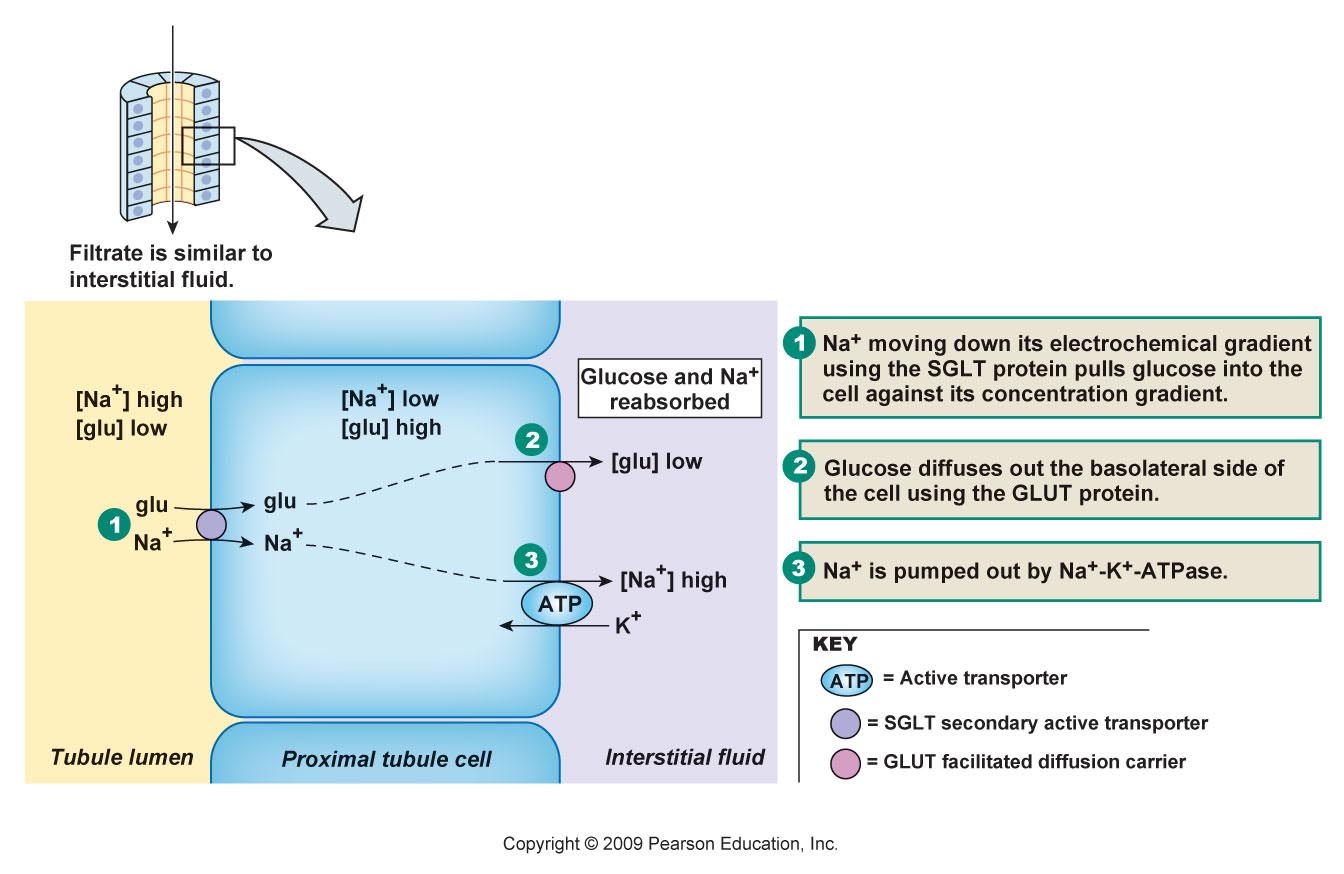 Mechanism of Na Reabsorption
Steps

Luminal side.  Movement of Na from lumen to intracellular fluid by electrochemical gradient.

Basolateral membrane, Na+/K+ ATPase, 3 Na / 2 K pumped,  results in Low intracellular Na concentration and  osmolarity in the basolateral space.

Peritubular side (bulk flow).  Movement of hyperosmotic fluid from basolateral  space to peritubular capillaries.
H +
Na +
glucose, amino
	     acids
Na +
Urea
H20
Cl-
Reabsorption of Water and Solutes is Coupled to Na+ Reabsorption
Tubular
  Cells
Tubular
Lumen
Interstitial
   Fluid
- 70 mV
Na +
ATP
K+
Na +
ATP
Na +
K+
0 mv
- 3 mV
Movement of NaCl & water into peritubular capillaries (Bulk Flow)
NaCl enter the peritubular capillaries by simple diffusion
Water follows Na due to the high oncotic pressure in the capillaries
In peritubular capillaries the high plasma oncotic pressure is due to fluid filtration in glomerulus 

 GFR   oncotic pressure &  hydrostatic pressure in efferent & peritubular capillaries  
     bulk flow from lateral space to peritubular capillaries   reabsorption

 GFR   oncotic pressure &  hydrostatic pressure   bulk flow  fluid go back to lumen through tight junction   reabsorption
Mechanisms by which Water, Chloride, and Urea Reabsorption are Coupled withSodium Reabsorption
Water reabsorption
60-70 % of filtered water is reabsorped in PCT

Active transport of Na from the renal cell to peritubular space

Increased osmolality of peritubular space

Drag water by osmosis

Filterate remain iso-osmotic (~equal quantity of water & solute are absorbed)
TUBULAR REABSORPTION OF GLUCOSE, AMINO ACIDS, UREA & OTHER ELECTROLYTES
Glucose reabsorption general consideration
Glucose reabsorption is calculated as the difference between the amount of glucose filtered by the kidney and the amount excreted.

When plasma glucose (PG) is increased to near 200 mg/dl, glucose begins to appear in  urine – this is called the “glucose renal threshold” corresponds to filtered load of 250mg/min.
As glucose is further increased, more glucose appears in urine.

At very high filtered glucose, reabsorption remains constant, this is called “tubular transport maximum” for glucose (TmG) 
 = 375 mg/min (corresponds to blood glucose level  of  300mg/dl)

At this maximum transport, all glucose carriers are saturated and no more glucose can be transported.
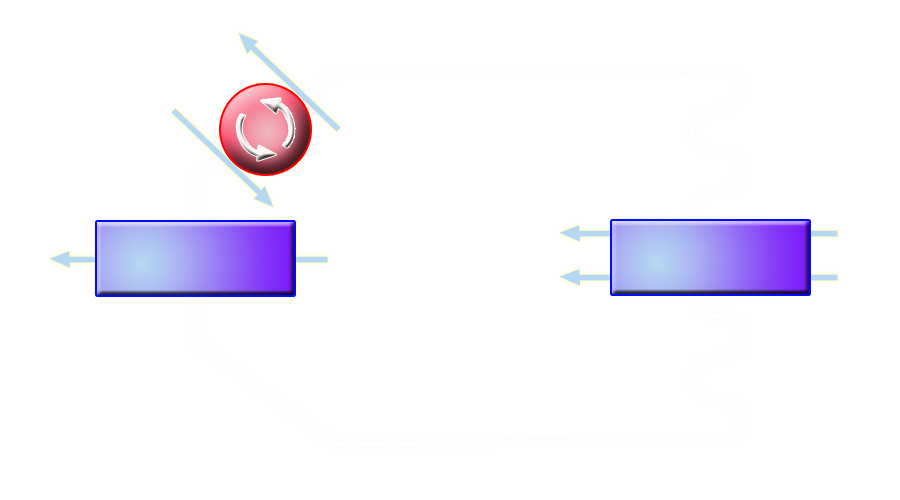 K+
Na+
Glucose
Glucose
GLUT 2
SGLT 2
One Na+
Early proximal
tubule cell
Glucose Reabsorption
INTERSTITIAL
FLUID
TUBULAR
LUMEN
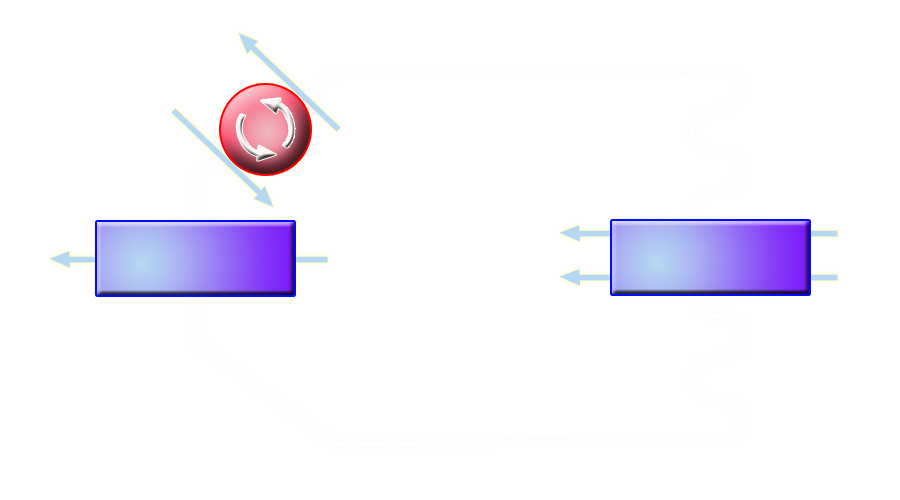 K+
Na+
Glucose
Glucose
GLUT 1
SGLT 1
Two Na+
Late proximal
tubule cell
Tubular maximum (TmG) 
Maximum absorptive capacity for glucose by renal tubular cells
= 375 mg/min in males (females 300mg/min)

Renal threshold
Plasma glucose level at which glucose first appear in urine
= 200mg/dl in arterial; 180 mg/dl in venous blood.
Glucose Transport Maximum
Amino acid reabsorption
All filtered aminoacids are reabsorbed in PCT

Luminal membrane
Cotransport with Na

Basolateral membrane
diffusion
Bicarbonate reabsorption
90% of filtered bicarbonate is reabsorbed in PCT
Filtered HCO3 + H  H2CO3

H2CO3  H2O + CO2  

CO2 diffuses into the cell + H2O H2CO3   in the presence of carbonic anhydrase

H2CO3     H + HCO3

HCO3 is reabsorped
H+ is secreted in exchange for Na +
Bicarbonate reabsorption cont.
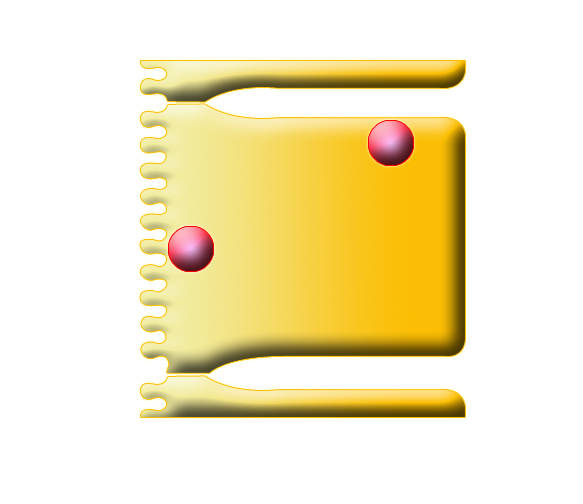 Lumen
Tubular cell
Blood
Filtrate
       
      Na+

HCO3
     +
    H+
     
 H2CO3
     
H2O + CO2
Na+
H+
HCO3
H2CO3
 CA
CO2 + H2O
Tight junction
Brush border
Phosphate reabsorption
Freely filtered

1/3 of filtered load is excreted in urine

Cotransported with Na

Compete with glucose: blocking glucose   Phosphate reabsorption
Urea reabsorption
Plasma urea concentraion 15-40mg/100ml

End product of protein metabolism

40-50% of filtered urea reabsorbed
Passive diffusion
Coupled with Na reabsorption 

50-60% excreted
Urea reabsorption cont.
GFR (renal disease; low renal blood flow) urea concentraion in plasma

GFR  urea filtered

GFR slow flow rate of filterate  more urea is absorbed to blood
Filtration, reabsorption, and excretion rates of substances by the kidneys
Filtered     Reabsorbed	   Excreted    Reabsorbed
			(meq/24h)      (meq/24h)       (meq/24h)            (%)
Glucose       (g/day)	      180		   180		0	 100
Bicarbonate (meq/day)	   4,320		4,318		2	> 99.9
Sodium        (meq/day)	 25,560	           25,410	         150	   99.4
Chloride       (meq/day)	 19,440            19,260             180	   99.1
Water 	        (l/day)	     169		   167.5              1.5	   99.1
Urea             (g/day)	       48		     24               24	   50
Creatinine    (g/day)	         1.8	      0                 1.8	     0
Tubular secretion
Potassium:
90% of filtered K is reabsorbed (PCT)

K secreted in DCT In exchange for Na; under the control of Aldosterone

Hydrogen:
Excretion is inversely proportional to K
Proximal Tubule
GFR delivers ~125ml/min of filtered plasma to the nephron (tubule)
Nearly 70% of this volume is reabsorbed by the proximal tubule and returned back to the blood.
Needed products such as glucose and amino acids are reabsorbed rapidly whereas;
Other products such as creatinine and urea are slowly reabsorbed or not at all

Proximal tubule also secretes substances that the body need to get rid of rapidly.  These include toxins, drugs, H+, urea and ammonia.
Proximal tubule transports the largest %age of most substances of the entire nephron.

about 70% of the filtered H2O is reabsorbed in the proximal tubule

About 70% of the filtered Na+ is reabsorbed in the proximal tubule

Therefore ~30% of the fluid filtered (GFR) is delivered to the “Loop of Henle”
Cellular Ultrastructure and Primary Transport Characteristics of Proximal Tubule
The Loop of Henle
Thin descending loop
Major function → H2O reabsorption
At start of descending loop osmolarity is same as plasma (~280 mOsm)

At end of descending loop osmolarity = 1200 mOsm

Most of the osmolarity is due to NaCl and little due to Urea
Cellular Ultrastructure and Transport Characteristics of Thin and Thick Loop of Henle
very permeable
to H2O)
not permeable
to H2O)
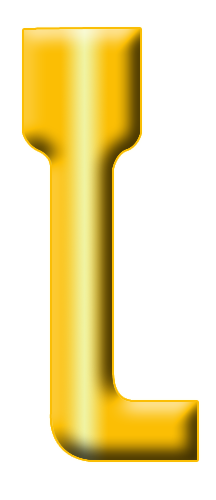 NaCl
Urea
NaCl
Urea
280
mOsmol/kg H2O
H2O

H2O

H2O

H2O
NaCl
Urea
NaCl
Urea
1200
mOsmol/kg H2O
Thin & thick ascending loop
No H2O reabsorption
Increases solute reabsorption (mainly NaCl)
This part of the loop (thin ascending loop) is very permeable to Na+ and Cl¯

Passive diffusion out of tubule

As NaCl diffuses out of the tubule, the osmolarity becomes more dilute due to the movement of only solutes and not H2O
In thick ascending limb reabsorption of NaCl is active (requiring energy).  Movement of NaCl from tubule to interstitial fluid is active

Na+-K+-2Cl¯ cotransport causes movement of these ions into cells from tubule lumen

Na+ actively transported out of cell

Cl¯ increases in cell due to the cotransporter (Na+-K+-2Cl¯ cotransport).  This causes an increase in Cl¯ in the cell which is greater than the interstitial fluid.  Therefore Cl¯ moves out of cell passively.
Tubular
lumen
Tubular
Epithelial Cells
Renal
interstitium
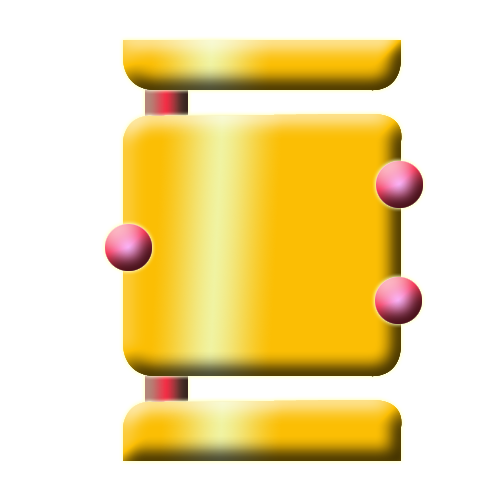 Na+
3Na+
Na+
2K+
2Cl¯
2Cl
K+
K+
+10-20 mV
Distal Tubule and Collecting Duct
Function as proximal tubule but absorbs less and has a smaller capacity:

Reabsorbs 9% filtered Na+

Reabsorbs 19% filtered H2O

  Thoughout distal tubule Na+ is actively reabsorbed and K+ secreted

  Cl¯ also reabsorbed
Reabsorption and secretion in the late distal convoluted tubule and collecting duct
90-95% of filtered solutes and fluid have been returned by now

Principal cells reabsorb Na+ and secrete K+

Intercalated cells reabsorb K+ and HCO3- and secrete H+

Amount of water reabsorption and solute reabsorption and secretion depends on body’s needs
Cellular Ultrastructure and Transport Characteristics of Early and Late Distal Tubules and Collecting Tubules
Not permeable to H2O
Not very permeable to urea
permeability to H2O   depends on ADH

not very permeable to urea
Hormonal regulation of tubular reabsorption and secretion
Angiotensin II - when blood volume and blood pressure decrease
Decreases GFR, enhances reabsorption of Na+, Cl- and water in PCT

Aldosterone - when blood volume and blood pressure decrease
Stimulates principal cells in collecting duct to reabsorb more Na+ and Cl- and secrete more K+ 

Parathyroid hormone
Stimulates cells in DCT to reabsorb more Ca2+
Regulation of facultative water reabsorption by ADH
Antidiuretic hormone (ADH or vasopressin)
Increases water permeability of cells by inserting aquaporin-2 in last part of DCT and collecting duct

Atrial natriuretic peptide (ANP)
Large increase in blood volume promotes release of ANP

Decreases blood volume and pressure by inhibiting reabsorption of Na+ and water in PCT and collecting duct, suppress secretion of ADH and aldosterone